Denk mal um die Ecke !
Herzlich Willkommen
Spannende Denkmale in Kreuzberg für Groß und Klein!


Der Viktoriapark in Kreuzberg hat dich schon immer fasziniert und du bistneugierig, was dir die Skulpturen im Viktoriapark zu erzählen haben?Auf dieser Denkmaltour können sich interessierte Familien auf die Spur in die Vergangenheit des Parks begeben und den Viktoriapark mit den "sprechenden" Skulpturen näher kennenlernen.Lasst euch vom romantischen Wasserfall, den verborgenen Schluchten und Wegen, den integrierten Skulpturen sowie dem obenstehenden Nationaldenkmal und der Brauerei begeistern!
Hier könnt ihr den Viktoriapark neu erleben. Es ist für jeden etwas dabei – 
Viel Spaß beim Reinhören!
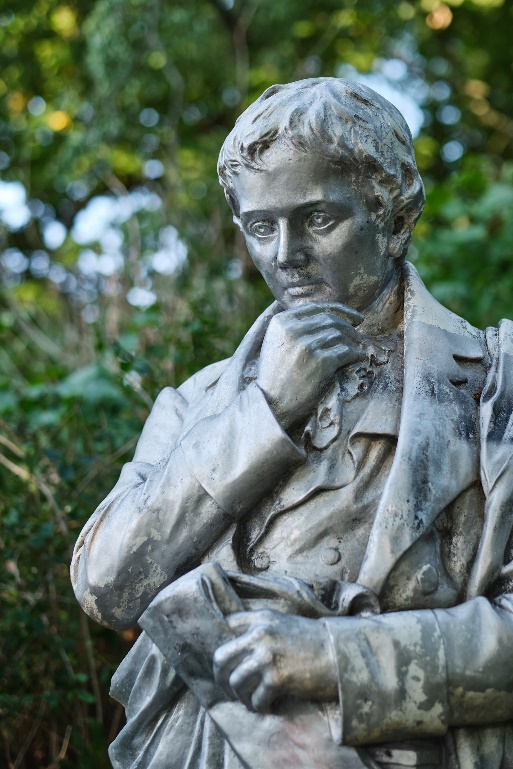 Audiotour
Denk mal um die Ecke!
Denkmaltour im Viktoriapark
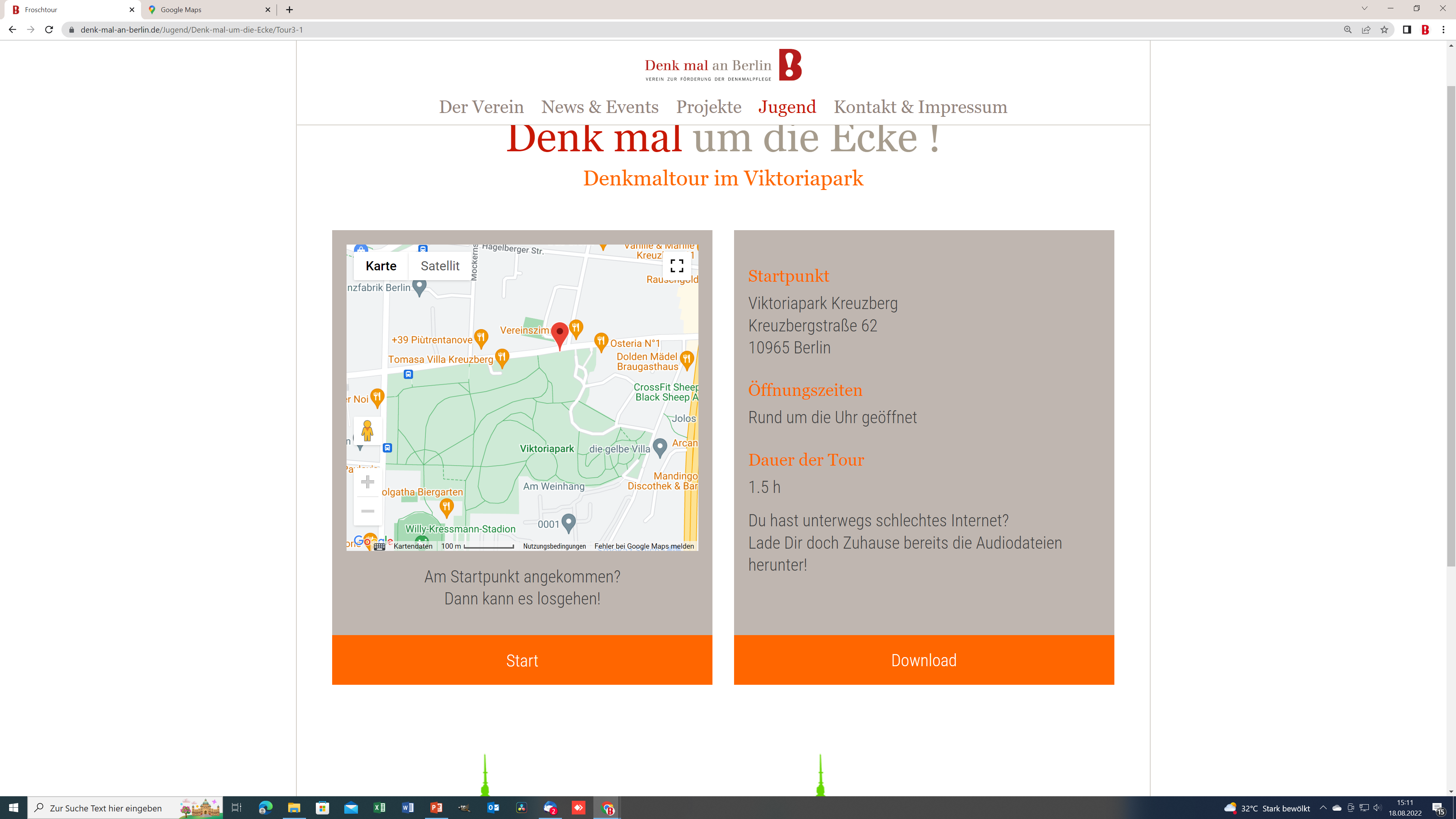 Startpunkt
Viktoriapark KreuzbergKreuzbergstraße 6210965 Berlin


Öffnungszeiten
Rund um die Uhr geöffnet


Dauer der Tour
1.5h
Am Startpunkt angekommen? Dann kann es losgehen!
Start
[Speaker Notes: Links: *google maps route zum Startpunkt*]
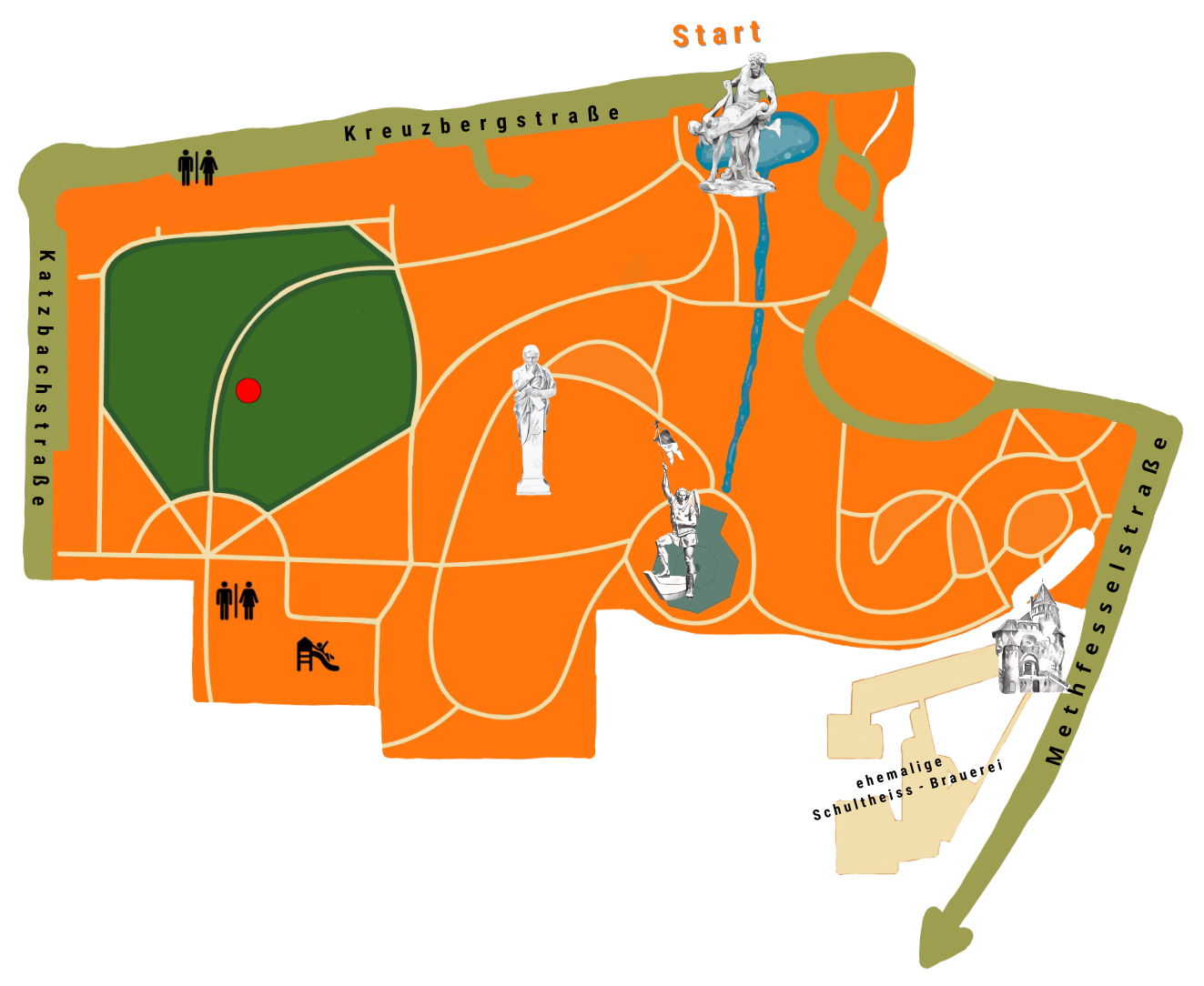 Hilfe
Seltener Fang
Karte Gr
I I
H. von Kleist
Yorck
Yorck
Brauerei
I        I
Z u m  A n f a n g
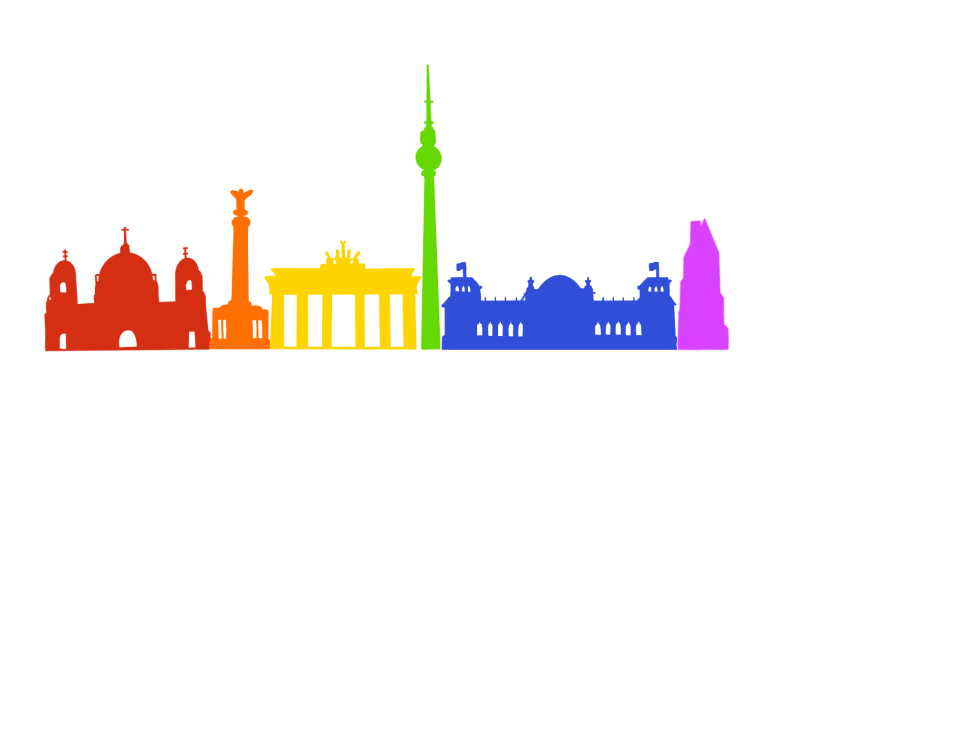 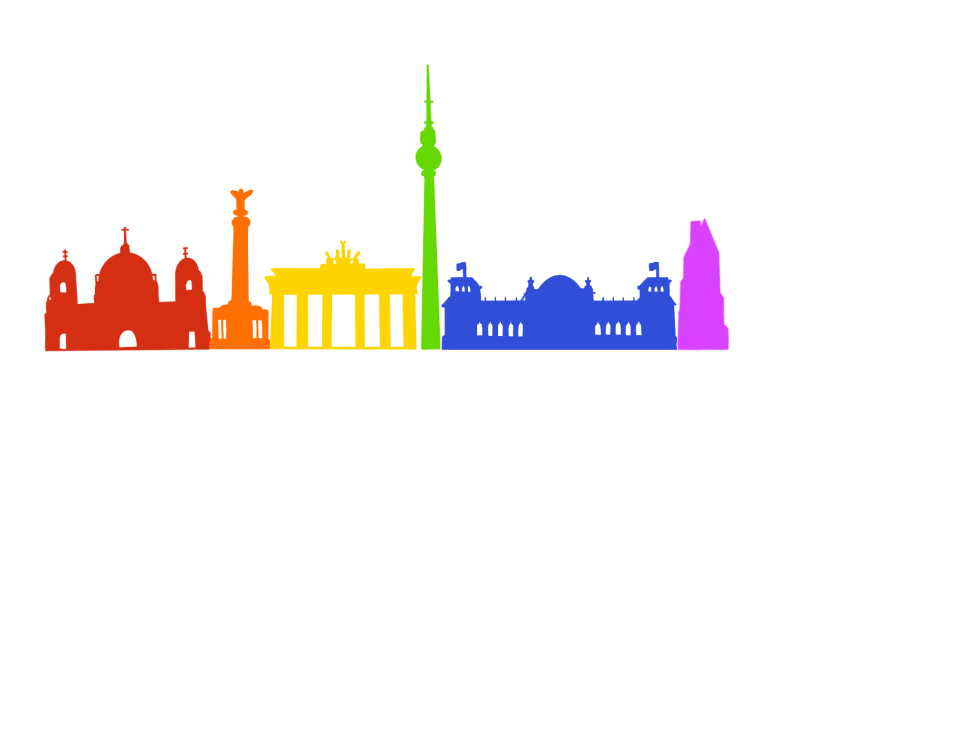 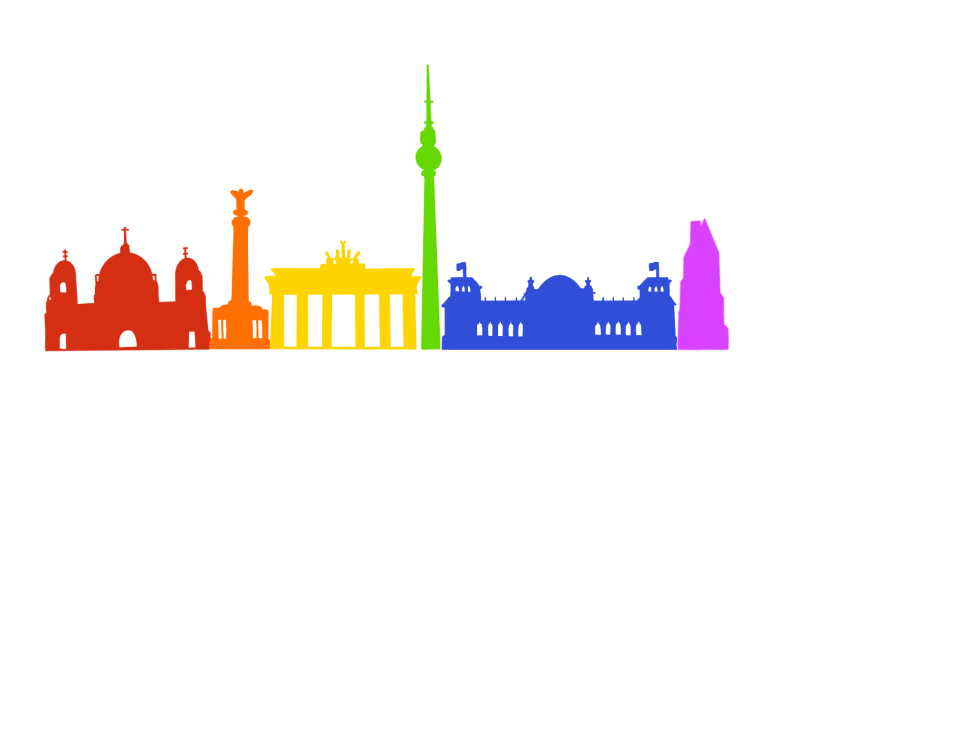 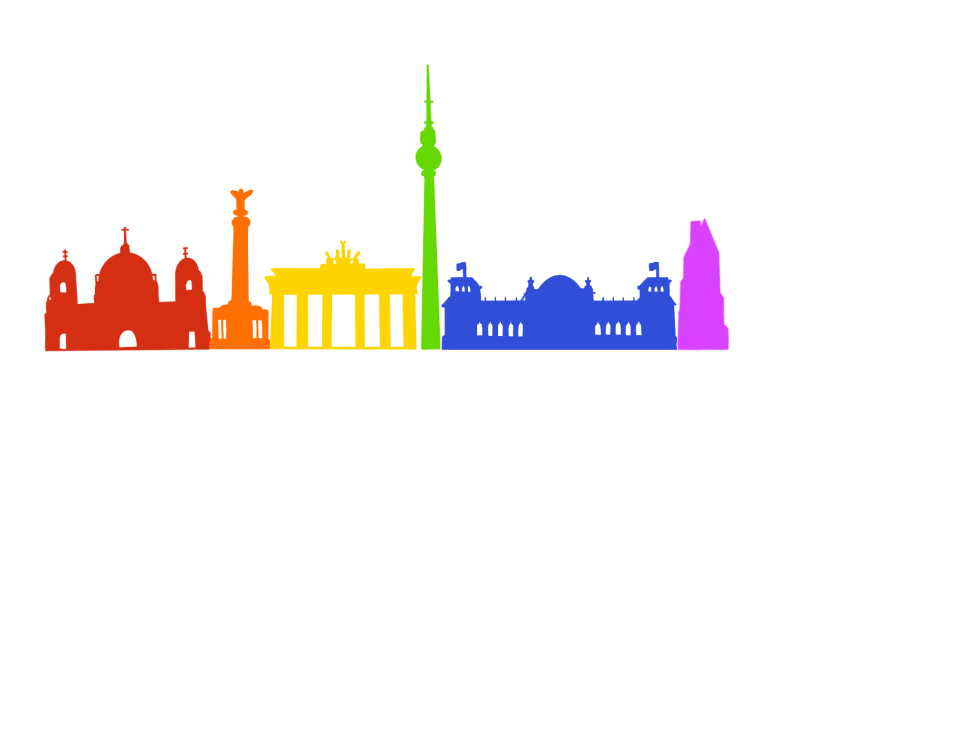 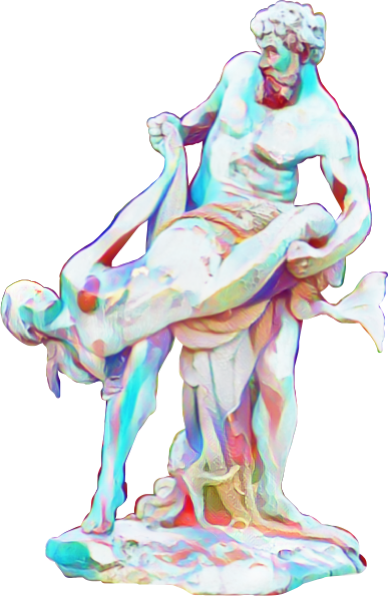 Hilfe
Der seltene Fang
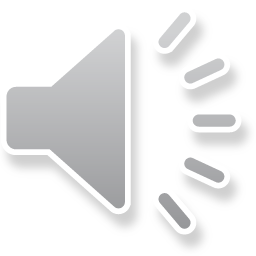 Der Viktoriapark (2)
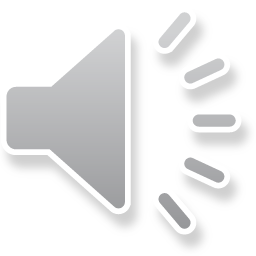 Der Kreuzberg (1)
Gesprochen von Barbara Kilian und Siegfried Heinzmann.
Zurück zur Karte
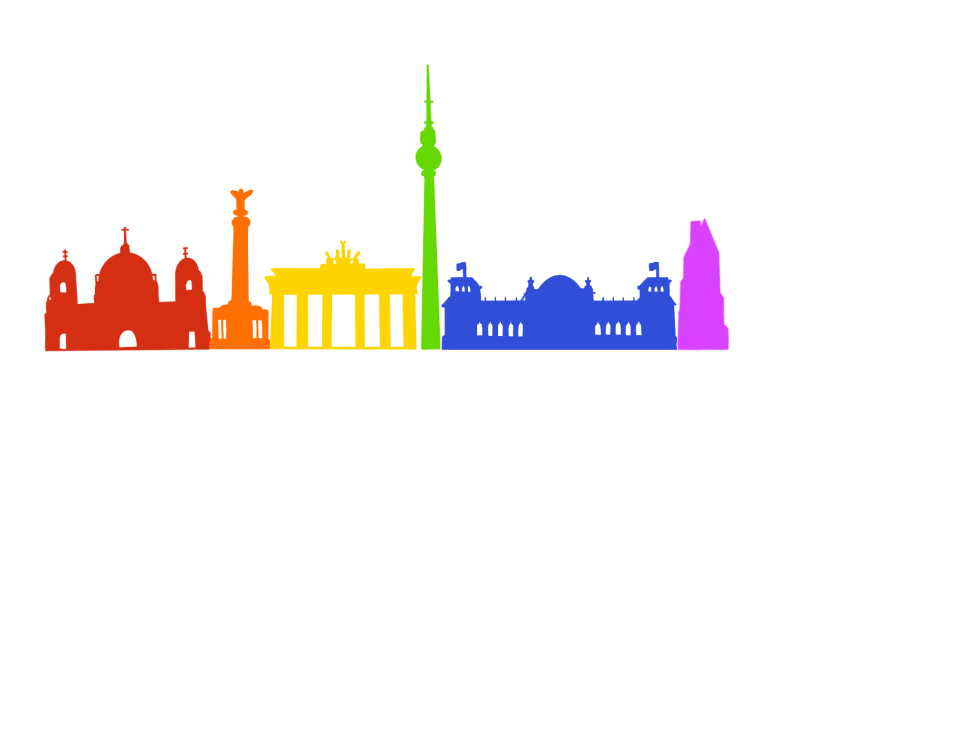 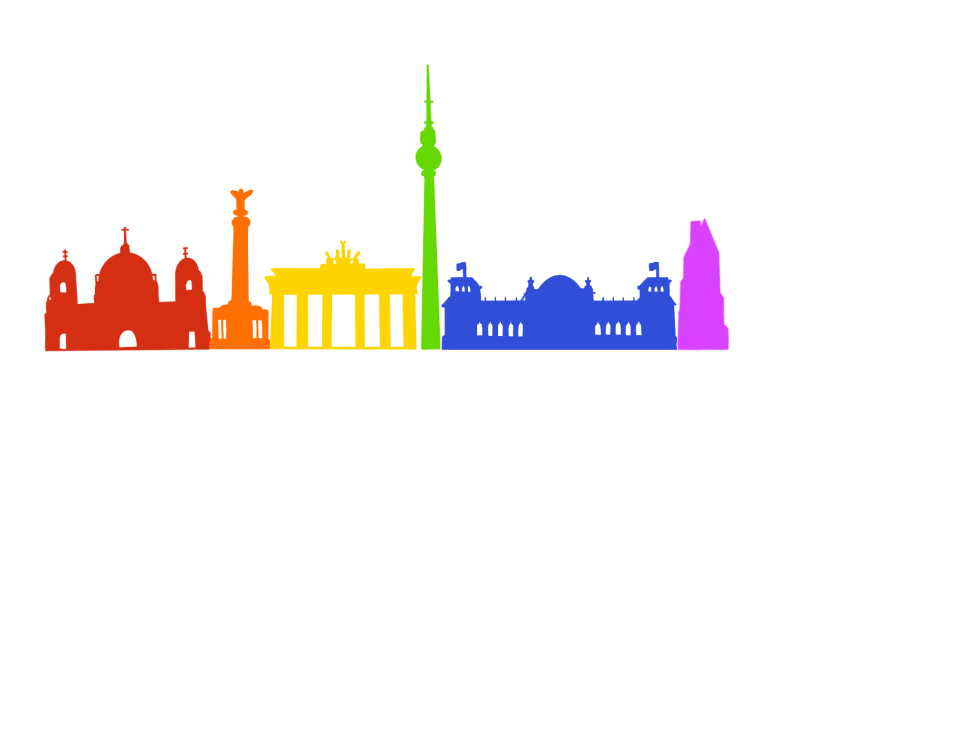 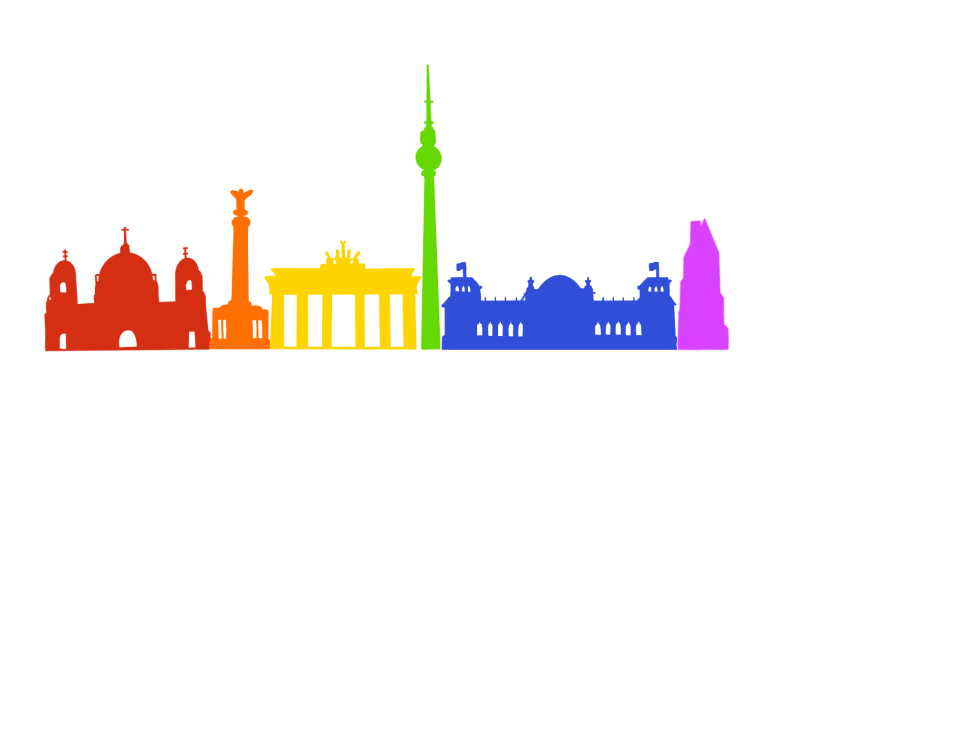 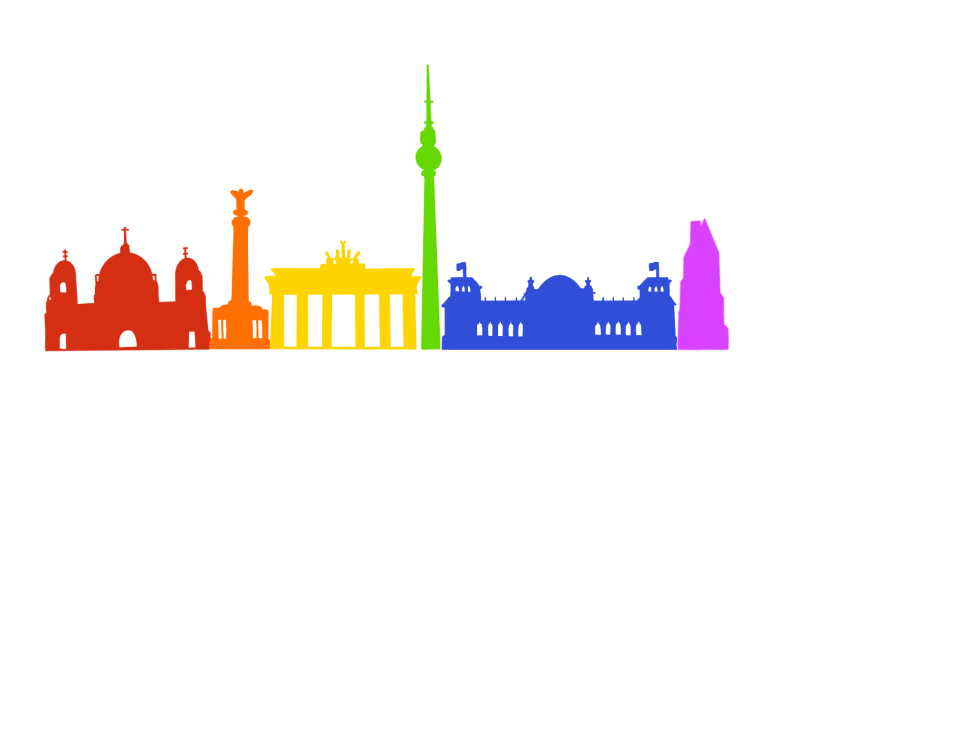 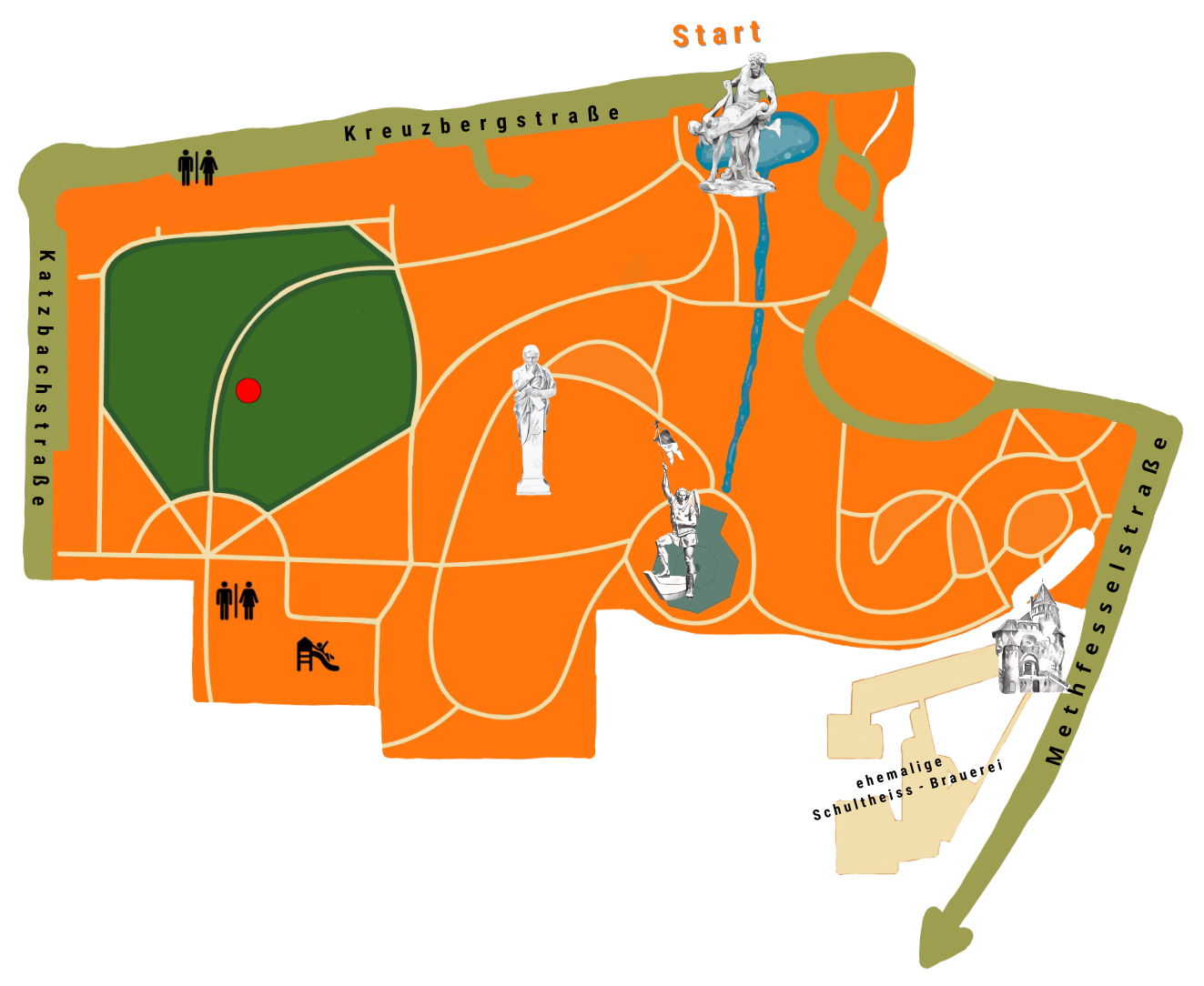 Hilfe
Karte Spielpl gr
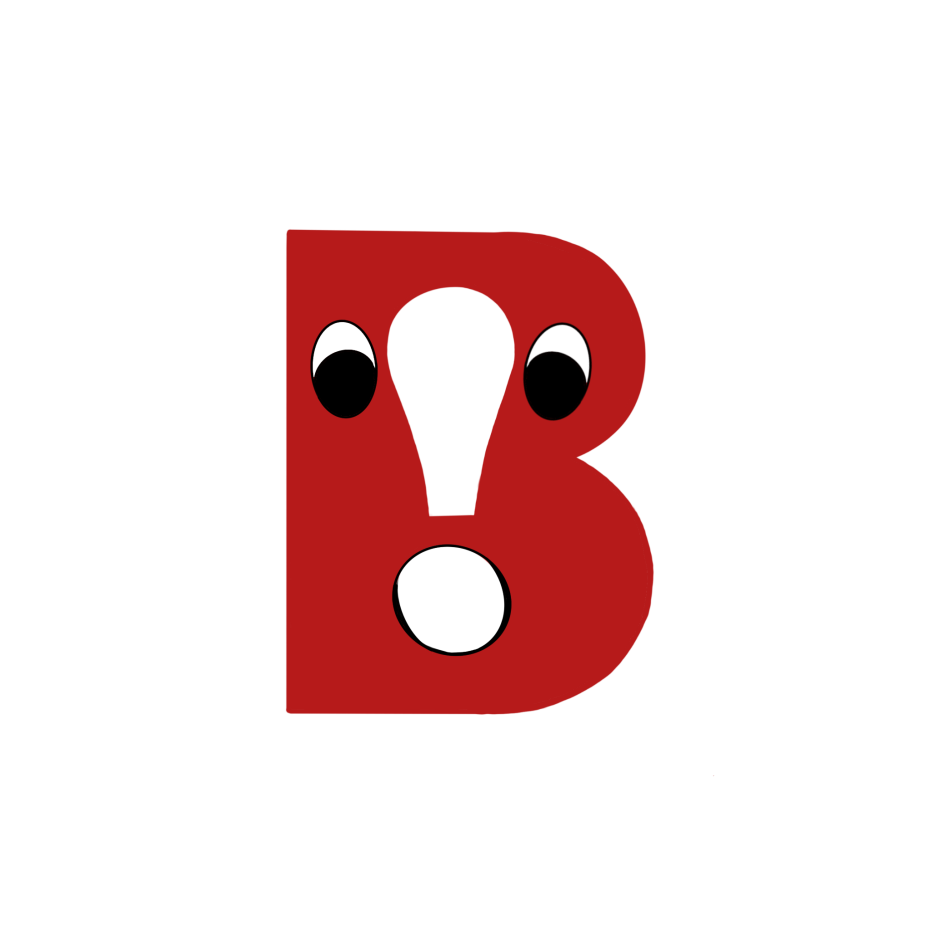 Ihr braucht eine Pause von all dem  Wissen und wollt Euch austoben? Hier gibt es einen Spielplatz!
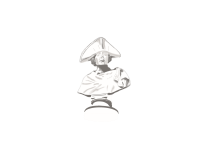 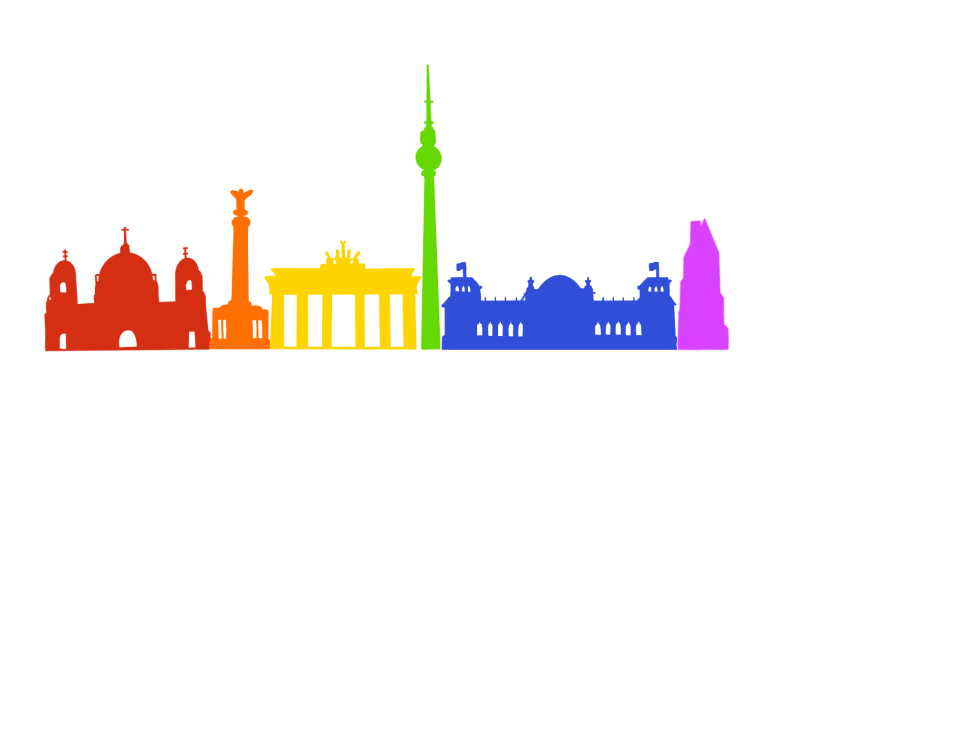 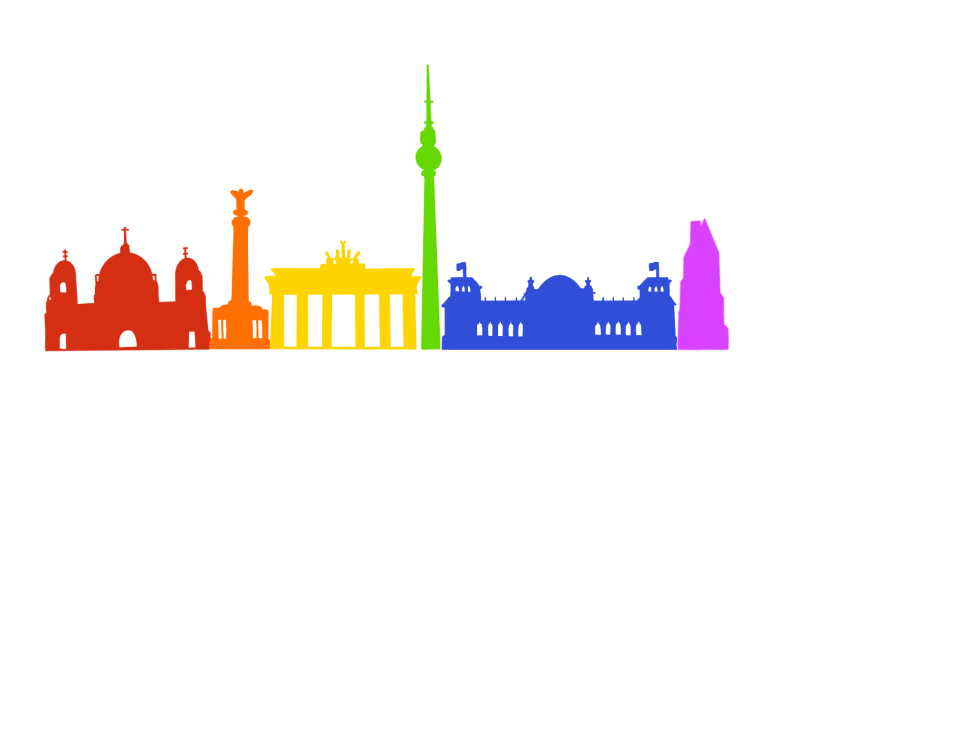 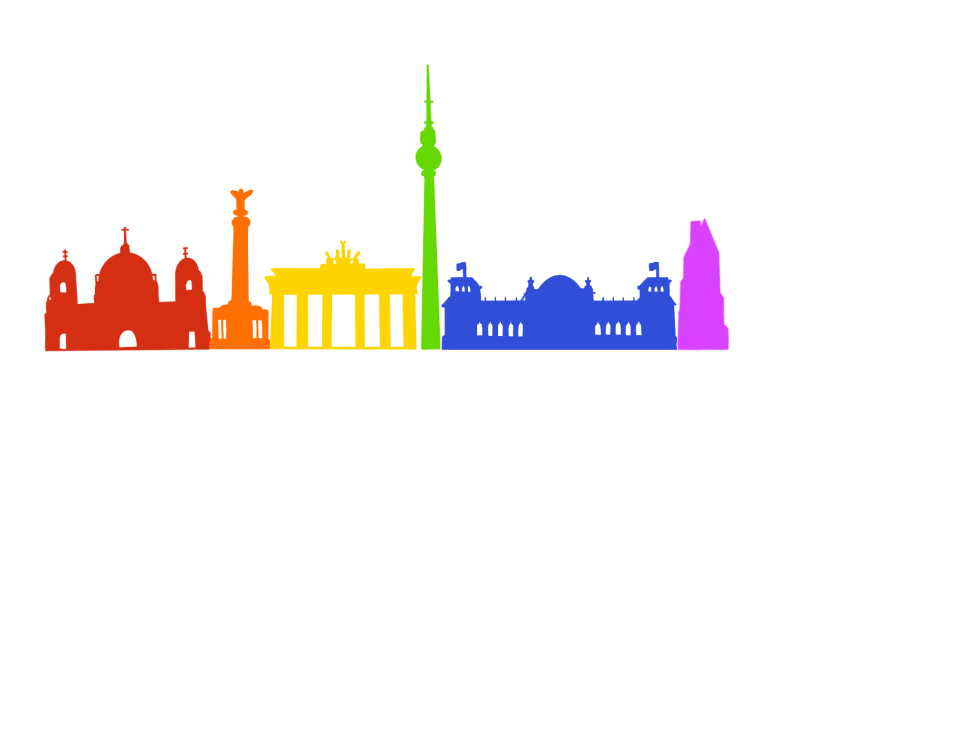 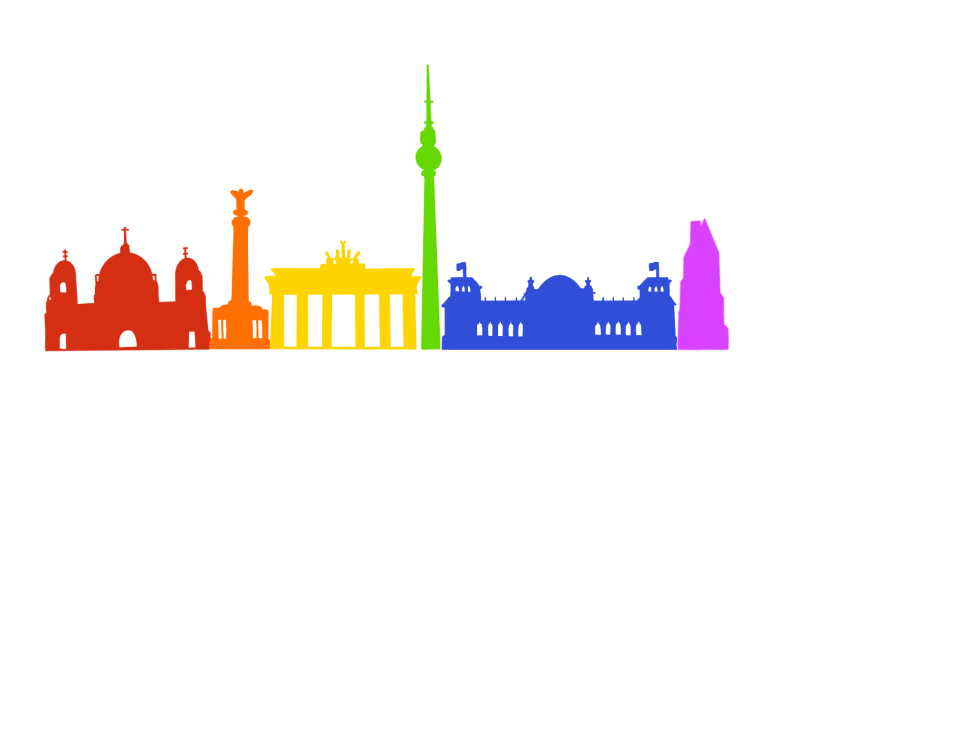 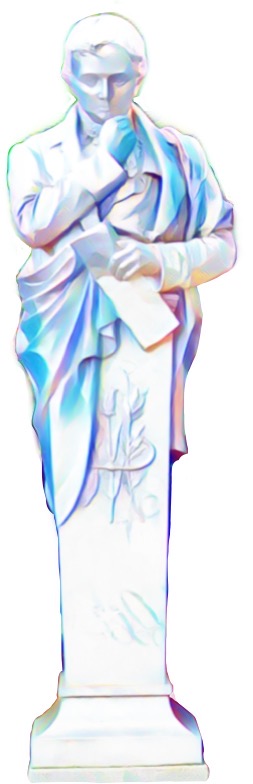 Hilfe
Heinrich von Kleist
Friedrich
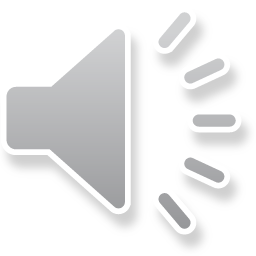 Aufnahme
Gesprochen von Julian Mehne.
Zurück zur Karte
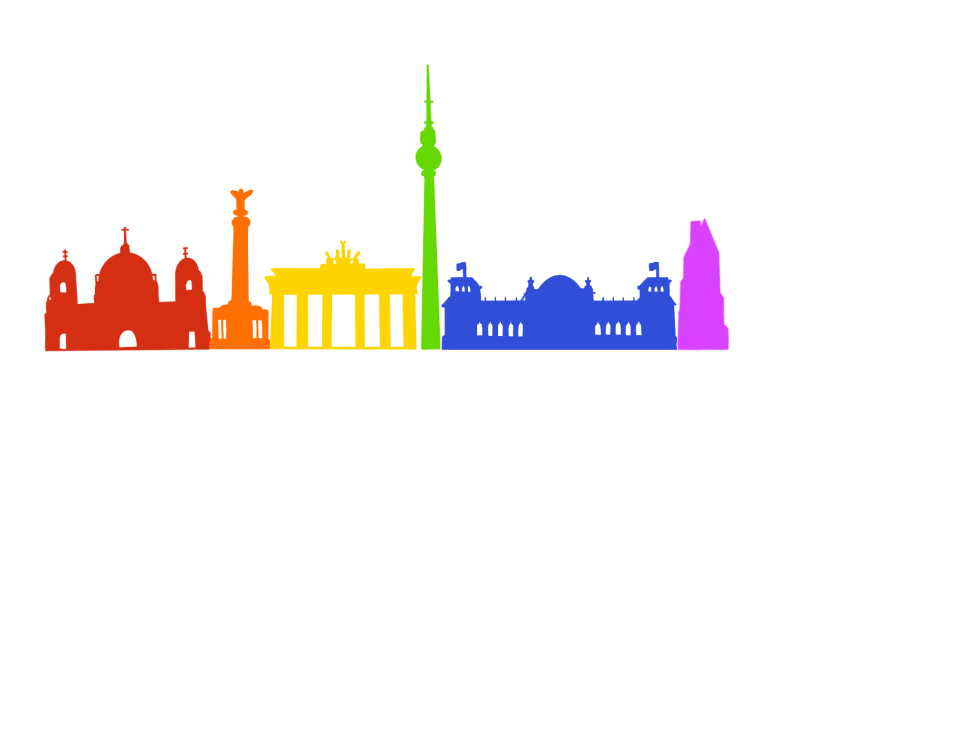 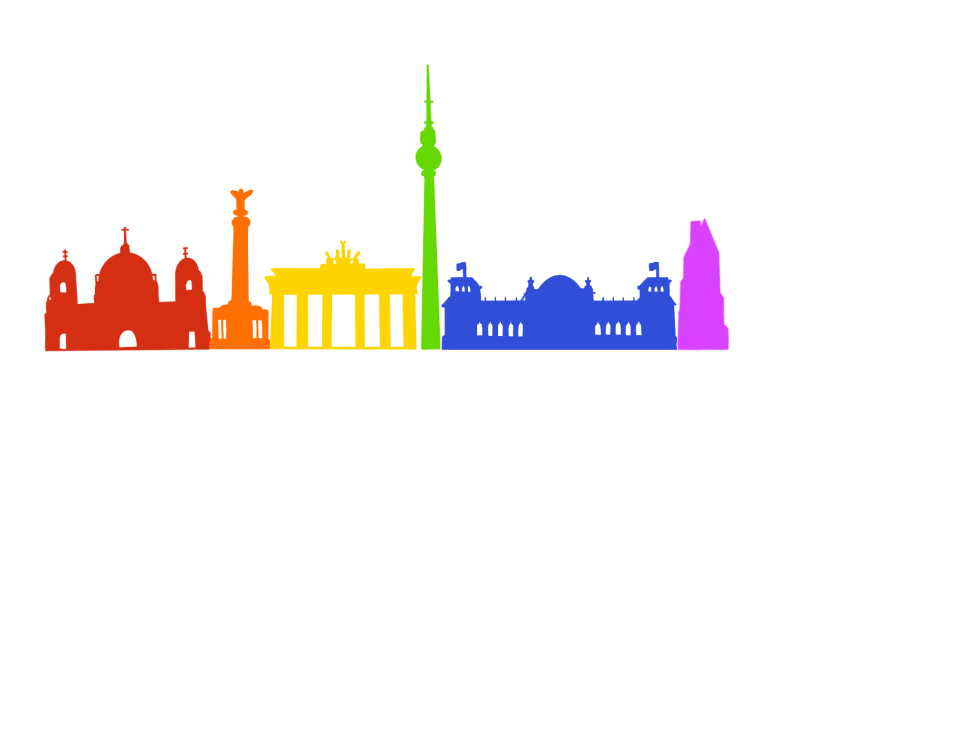 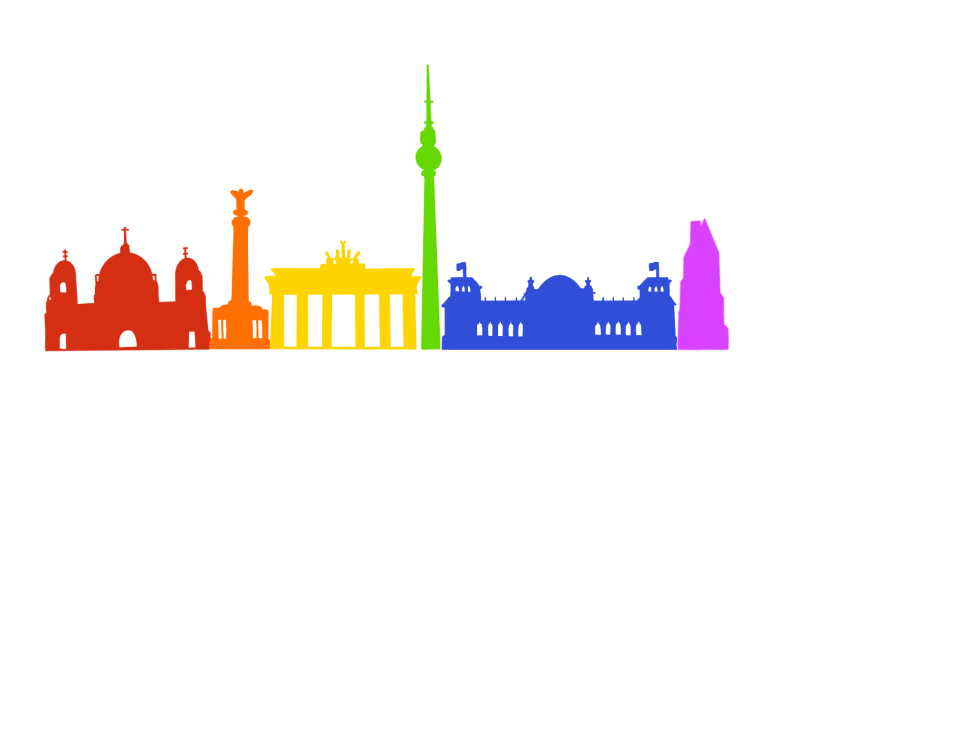 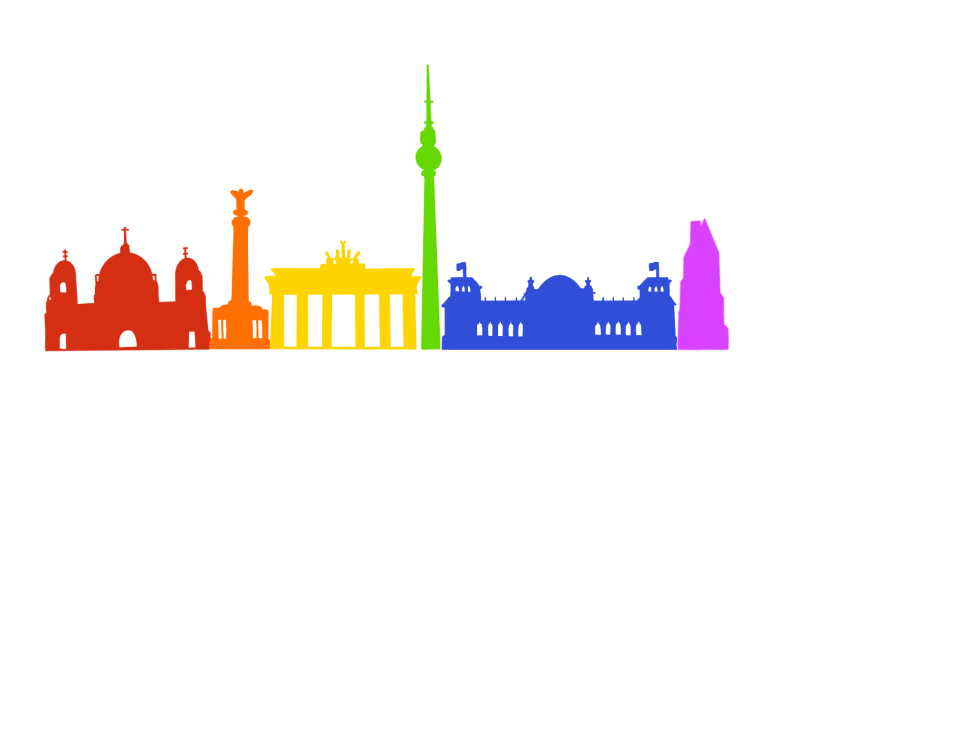 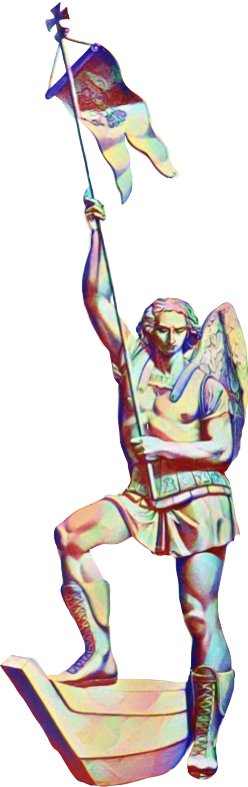 Hilfe
Ludwig Yorck von Wartenburg
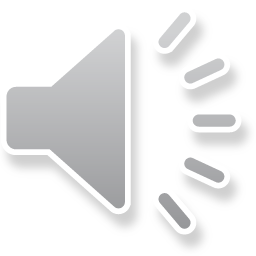 Es gab die Befreiungskriege
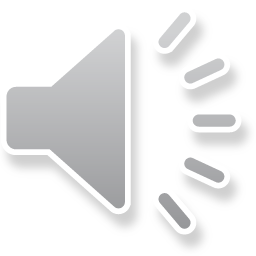 Meine Rolle im Krieg
Gesprochen von Hans Jürgen Schatz.
Zurück zur Karte
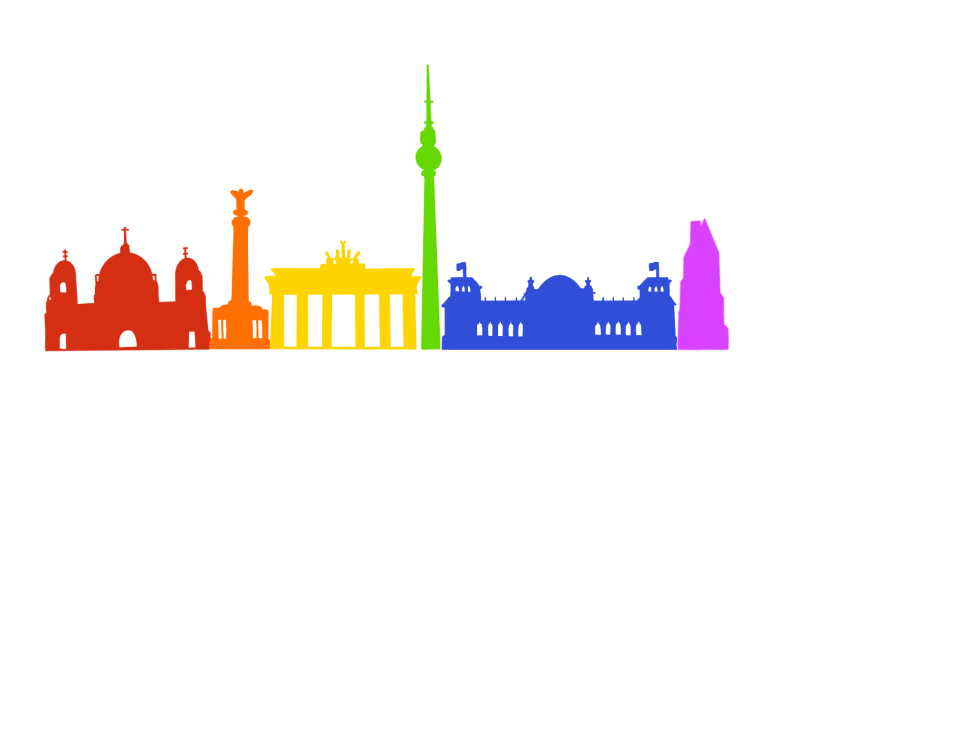 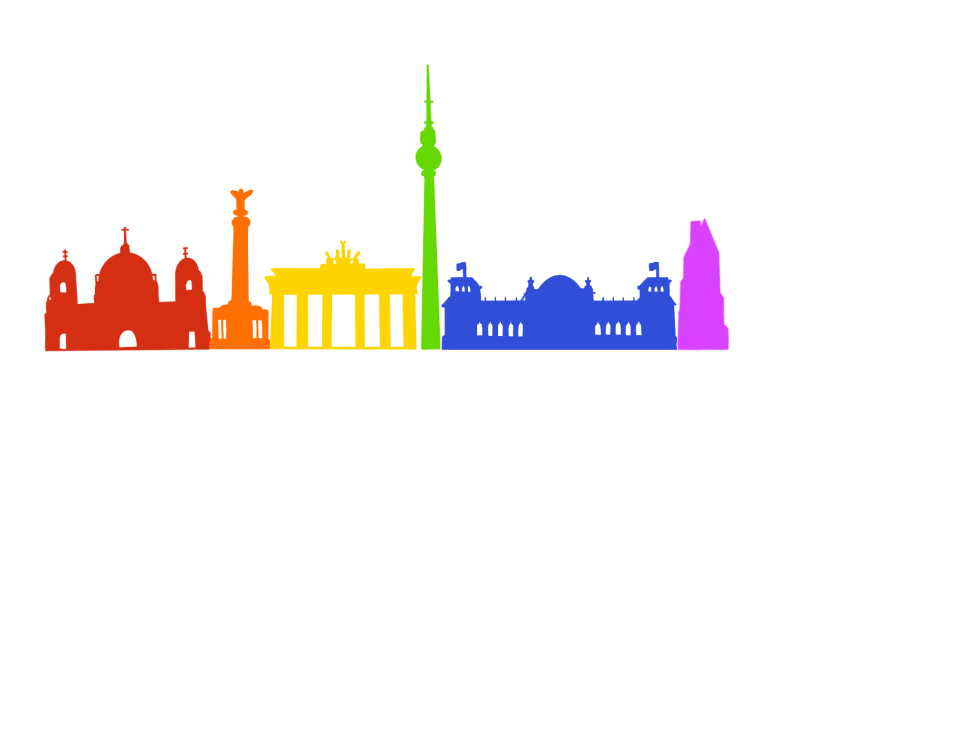 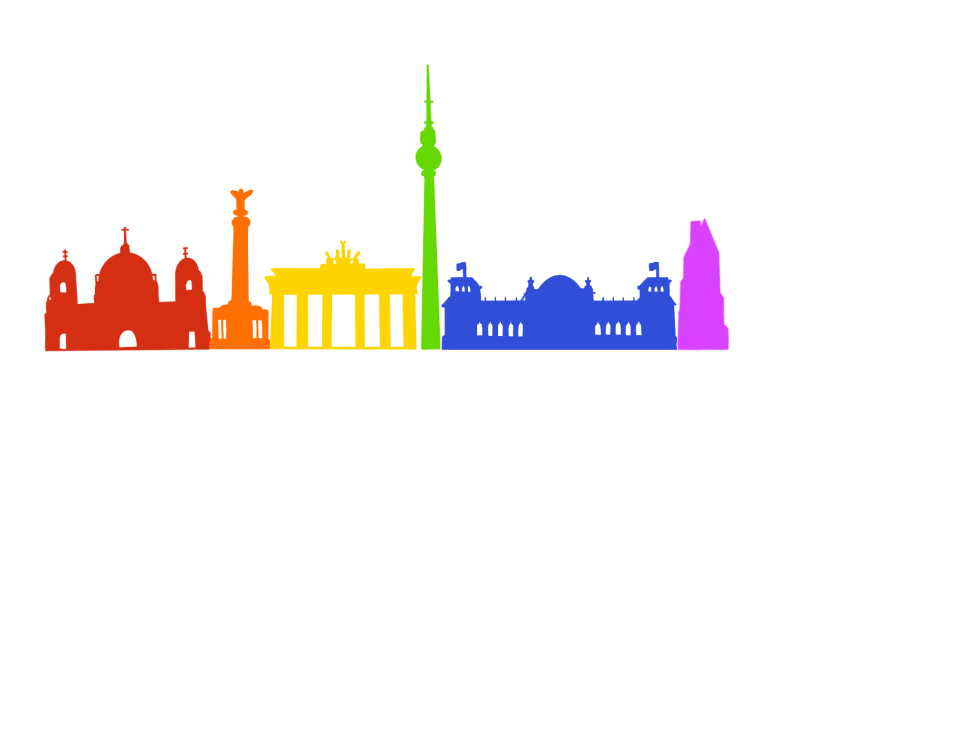 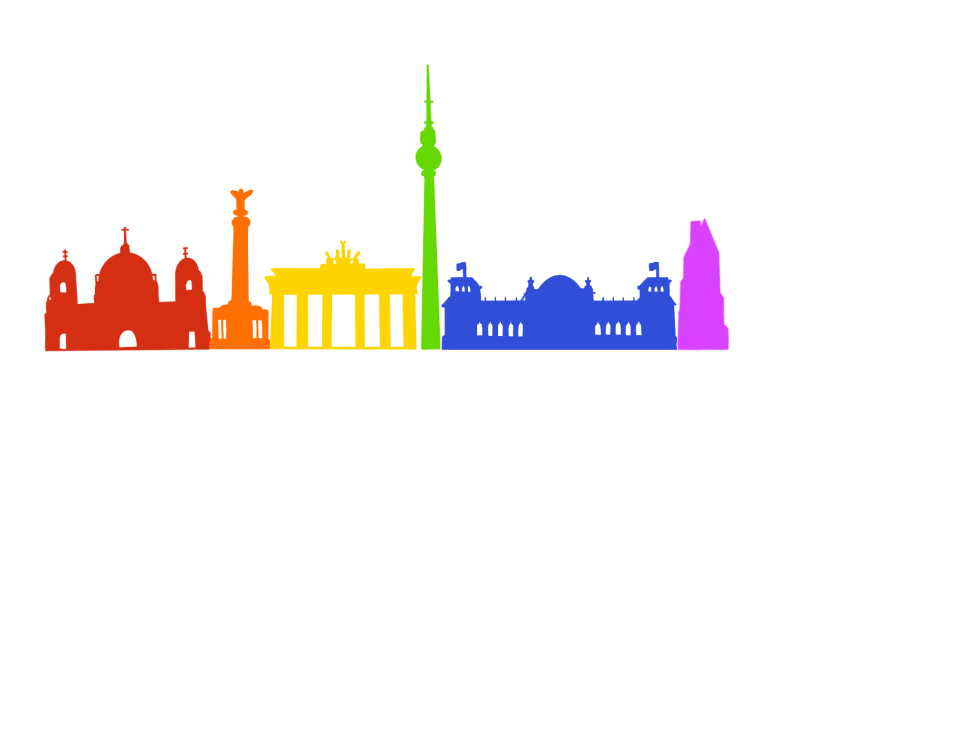 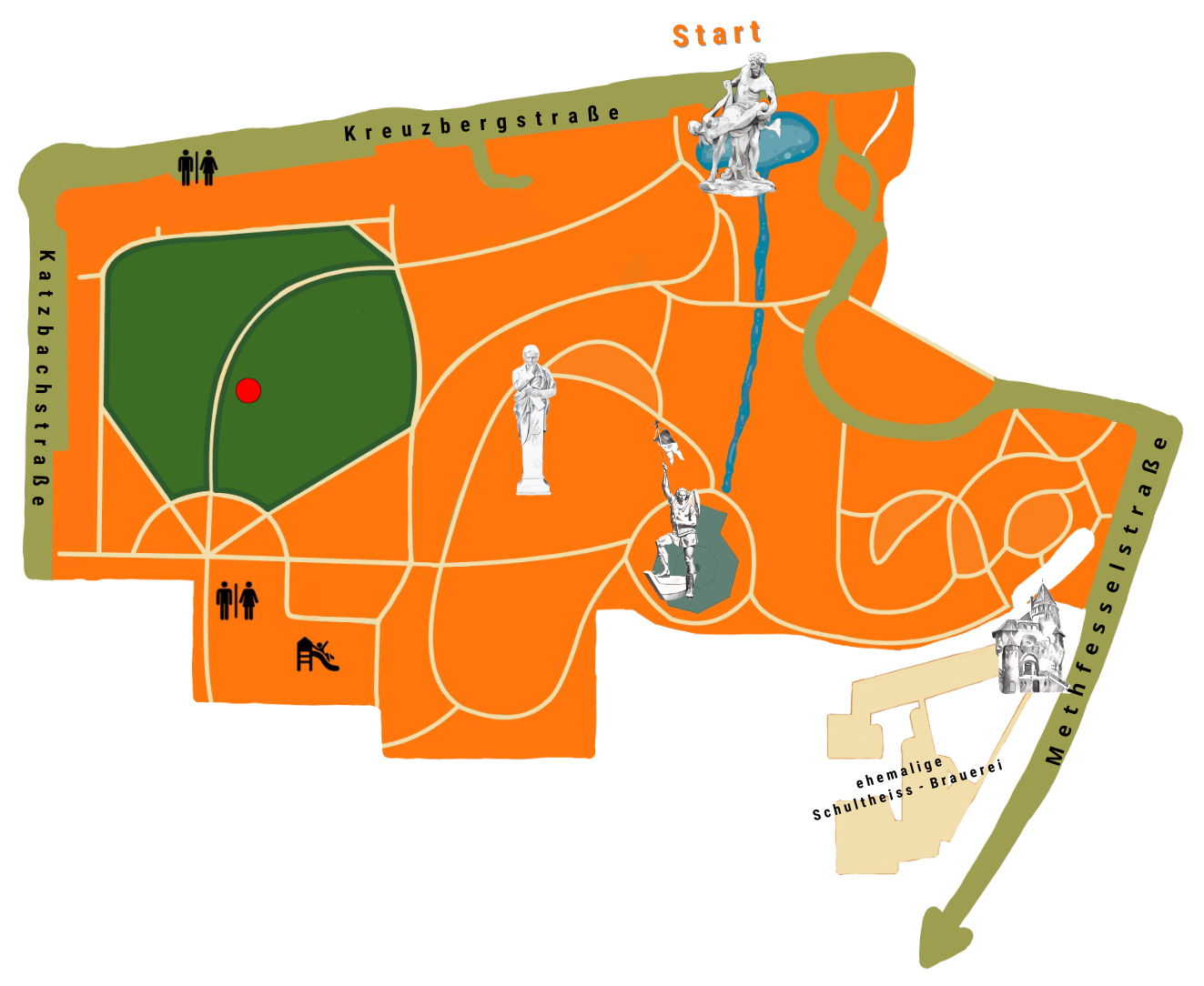 Hilfe
Karte Wiese gr
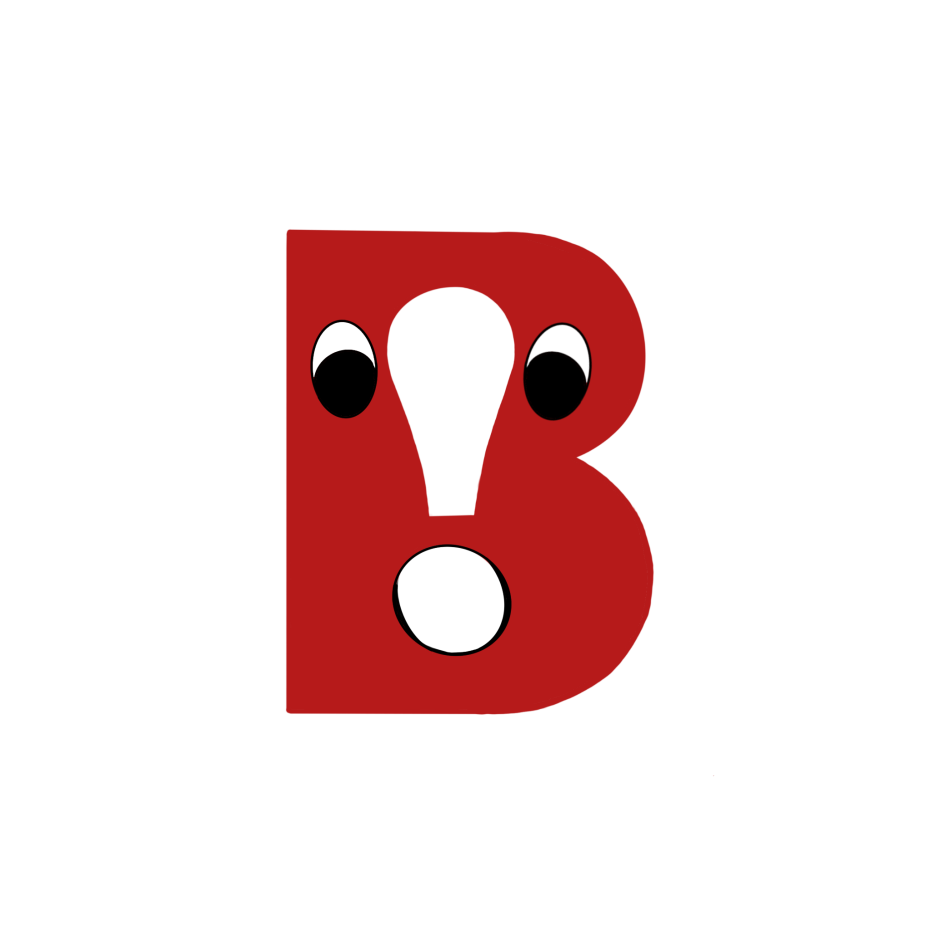 Ihr habt Hunger und braucht eine kleine Pause? Auf der Wiese könnt Ihr super picknicken!
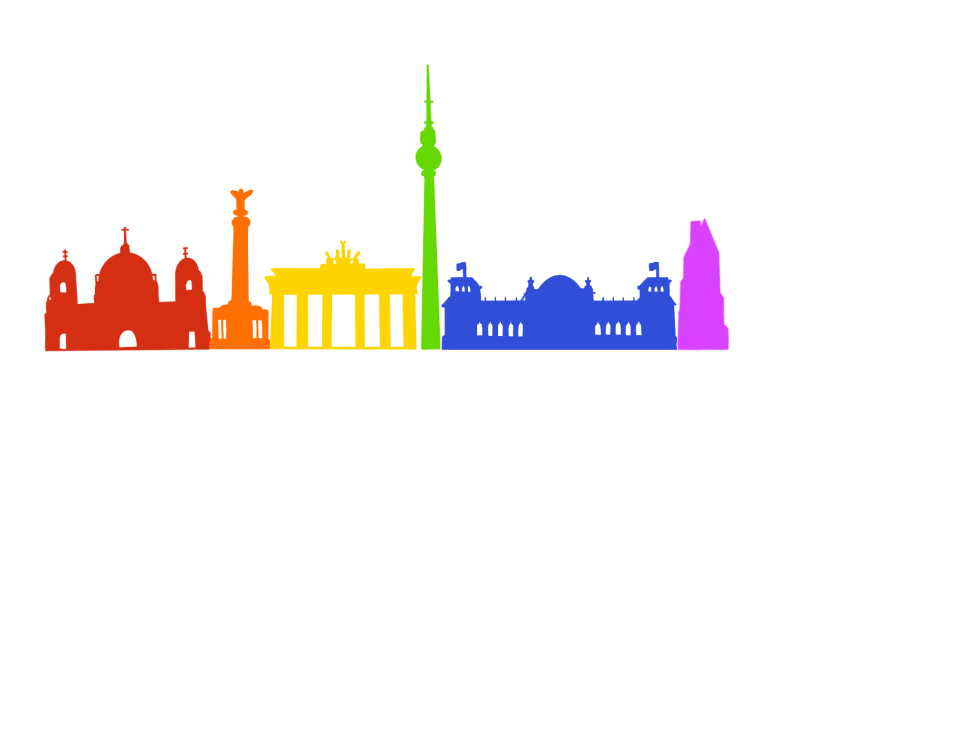 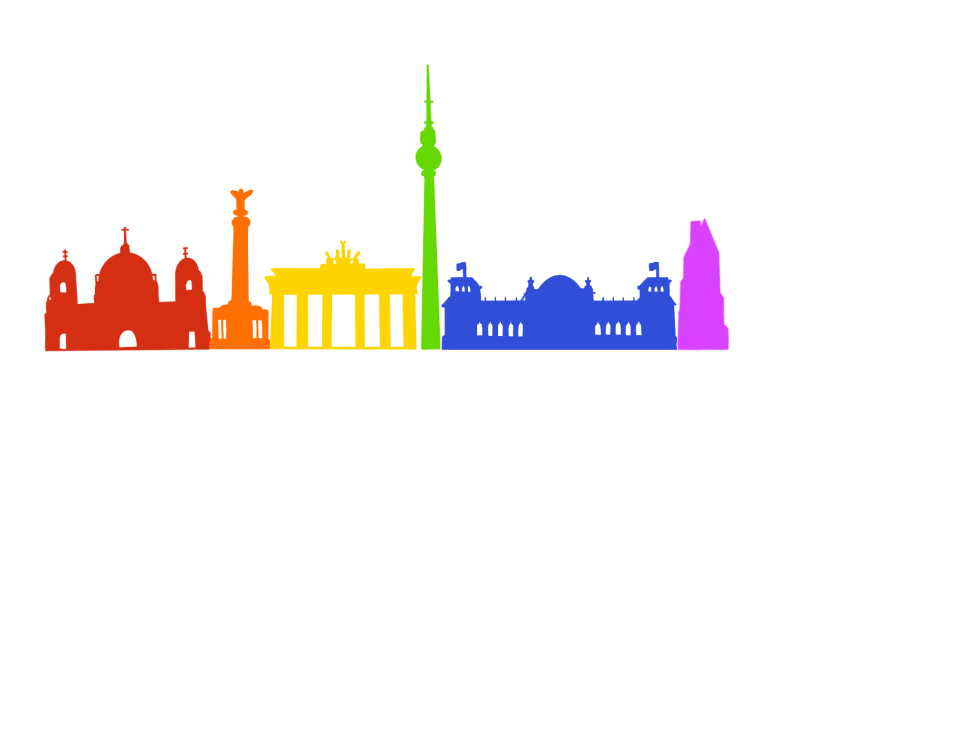 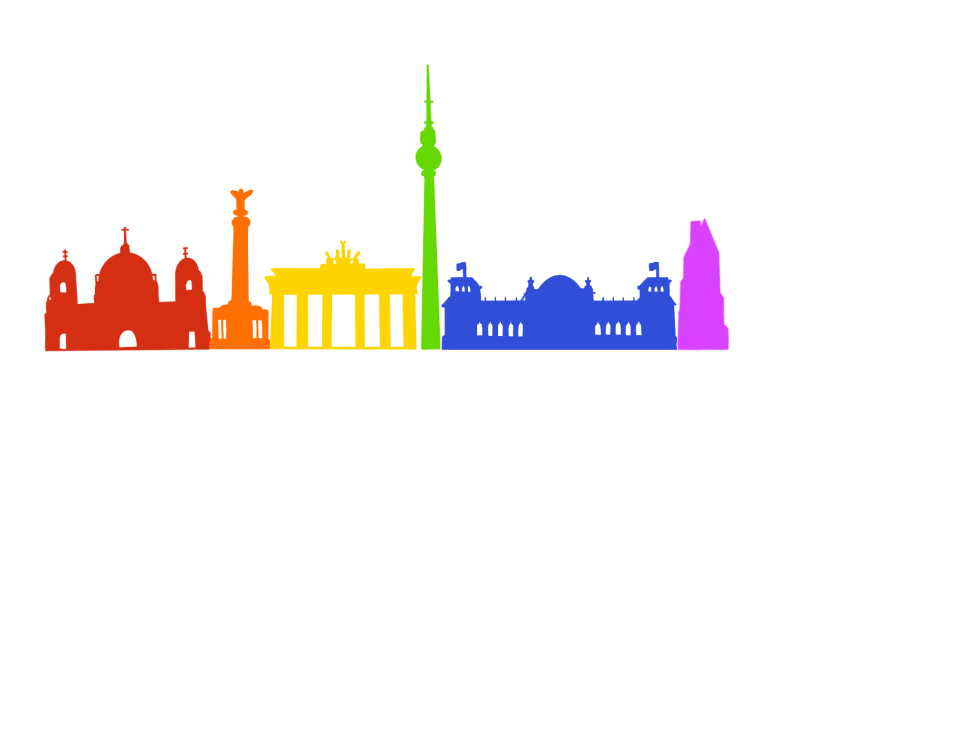 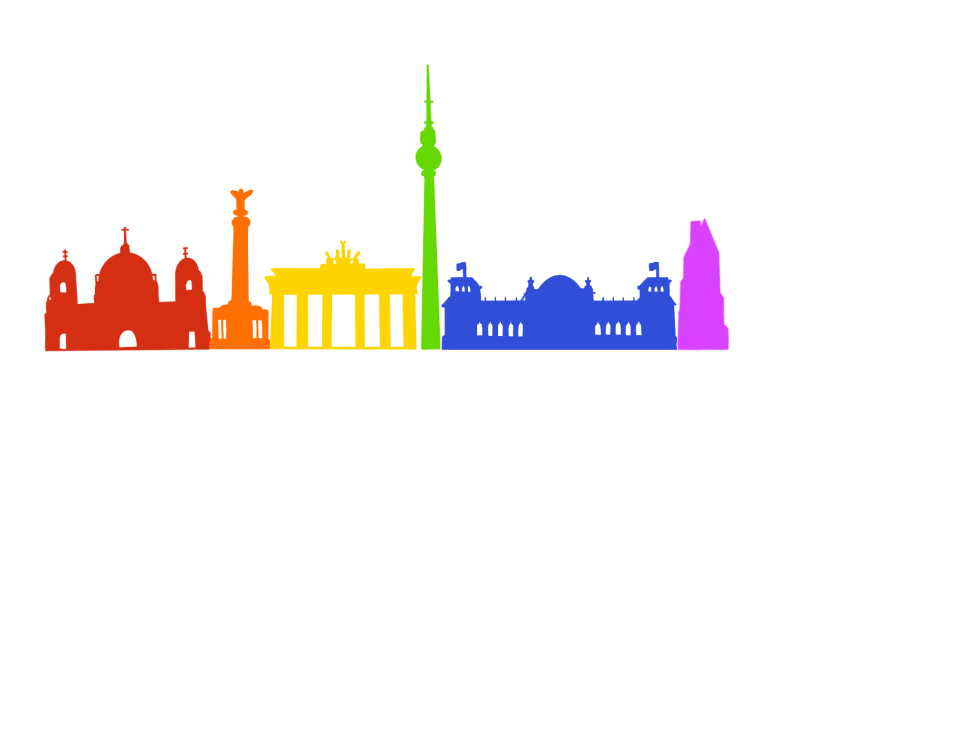 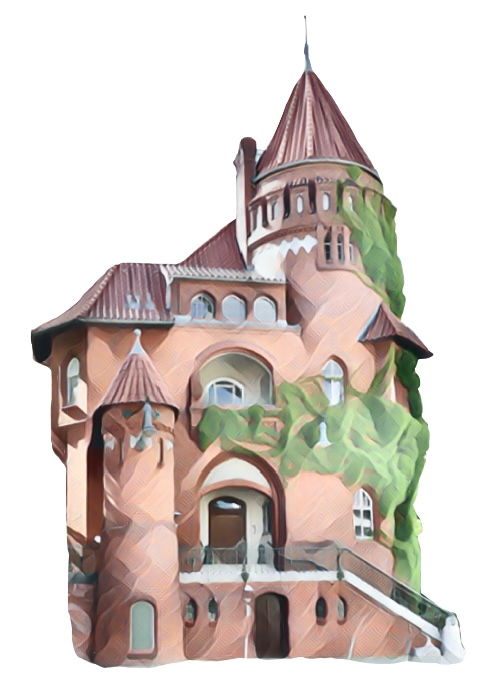 Hilfe
Die Sixtus Villa
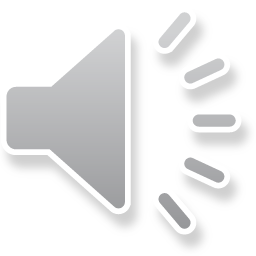 Die Brauerei
Gesprochen von Siegfried Heinzmann.
Zurück zur Karte
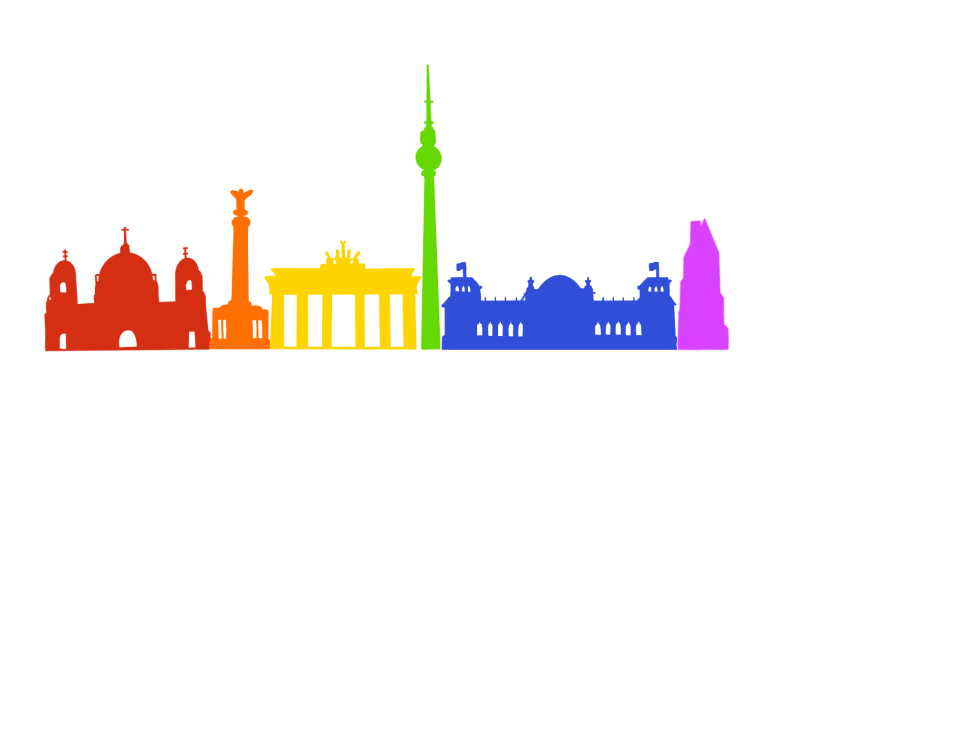 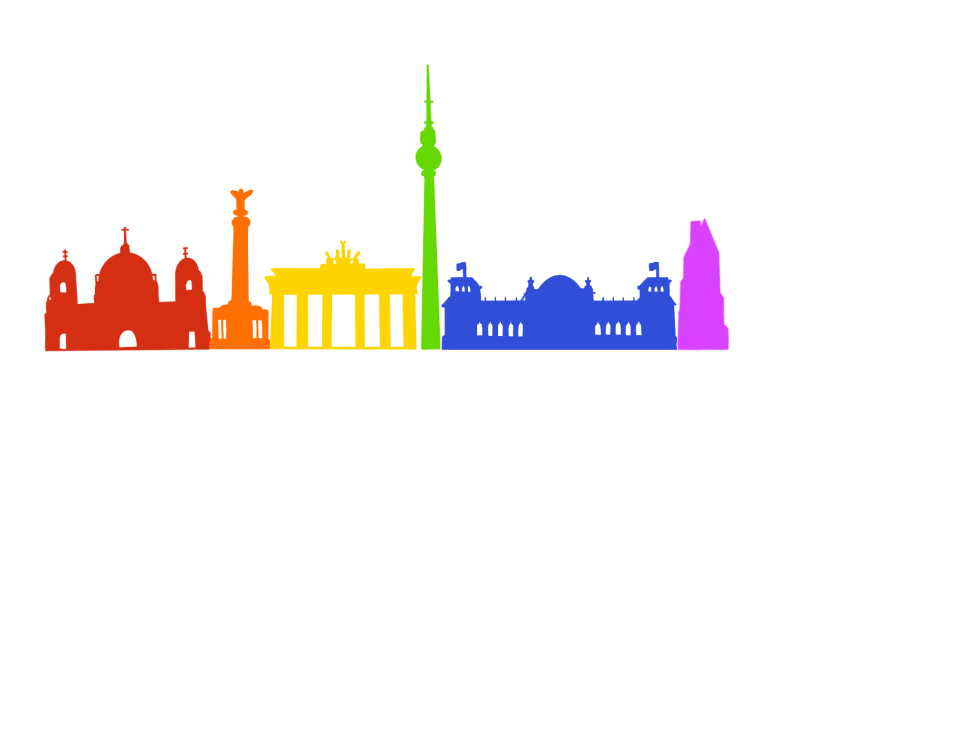 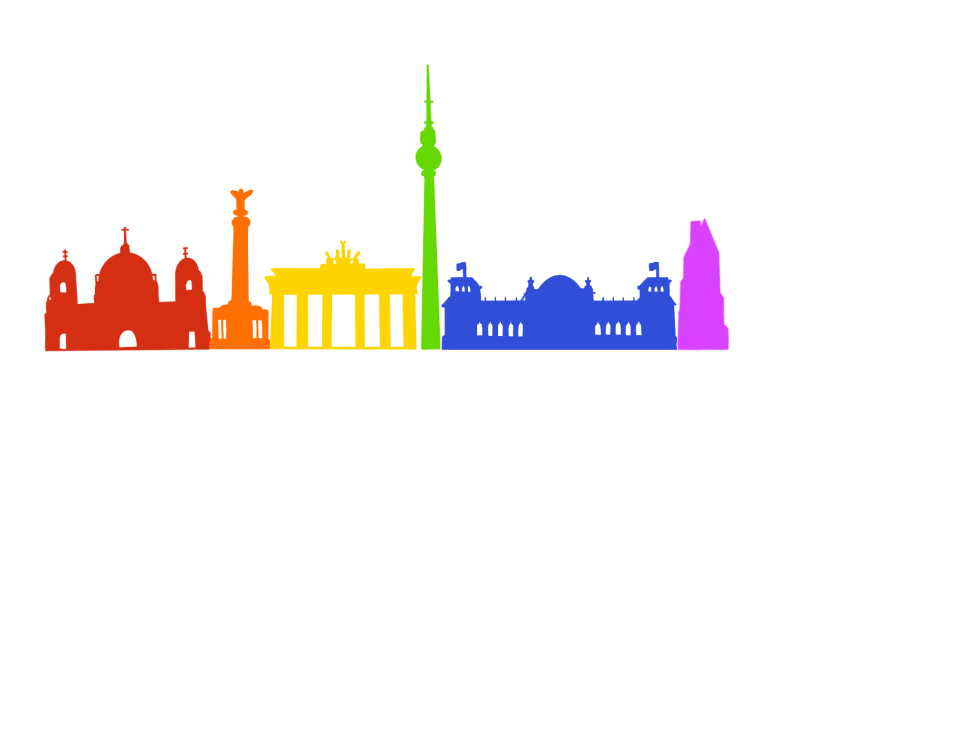 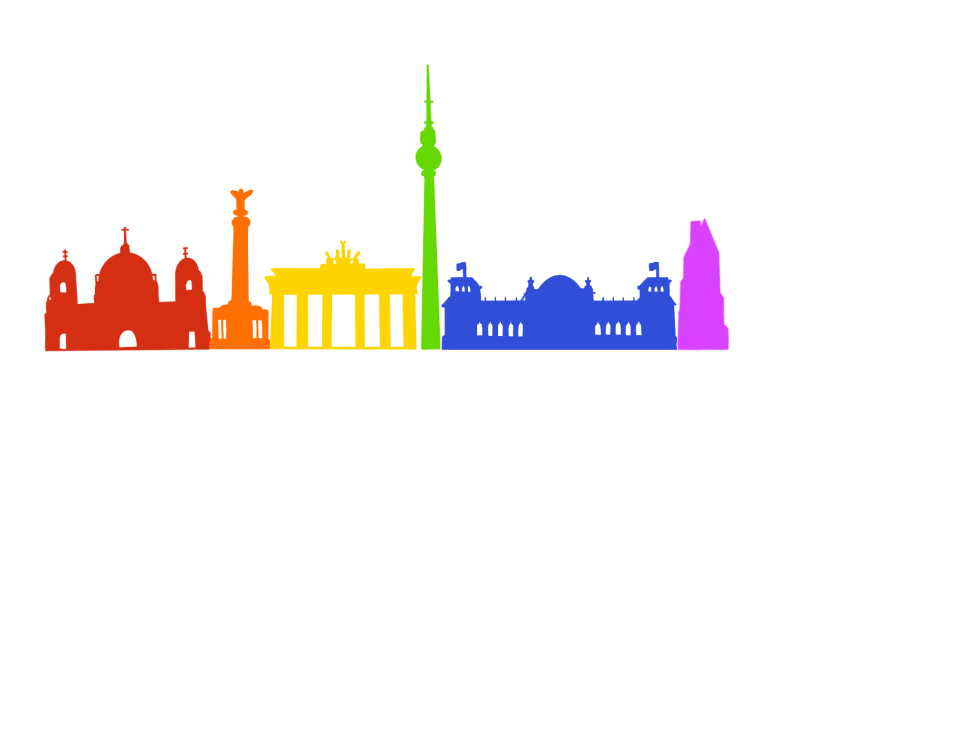 Die Denk mal Tour funktioniert ganz einfach. Ich erkläre sie Euch kurz!

Wenn Ihr am Startpunkt angekommen seid, geht Ihr weiter zur ersten
Station. Unter „Karte“ findet Ihr eine Karte vom 
Park als Orientierung. Wenn Ihr bei einer
Station angekommen seid, 
drückt Ihr auf den passenden Icon: 


So werdet Ihr zu den passenden Audiodateien weitergeleitet. Wenn Ihr keine gute Internetverbindung habt, könnt Ihr Euch die Audiodateien bereits vorher Zuhause herunterladen. 

Dann geht der Spaß schon los. Ihr drückt auf Play und das Denkmal beginnt Euch, seine Geschichte zu erzählen. An manchen Stationen gibt es mehrere Audiodateien, die Ihr Euch anhören könnt. 

Zwischendurch habt Ihr Zeit, das Denkmal genauer zu erkunden. Alles in Eurem Tempo. Ihr bestimmt wieviel Pause Ihr zwischen den verschiedenen Aufnahmen braucht, ehe Ihr die nächste abspielt.
Hilfe
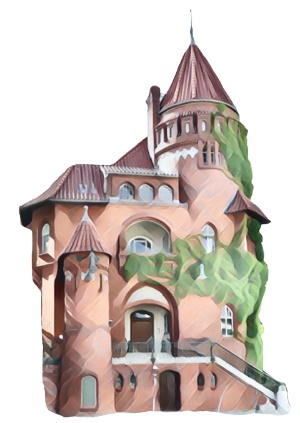 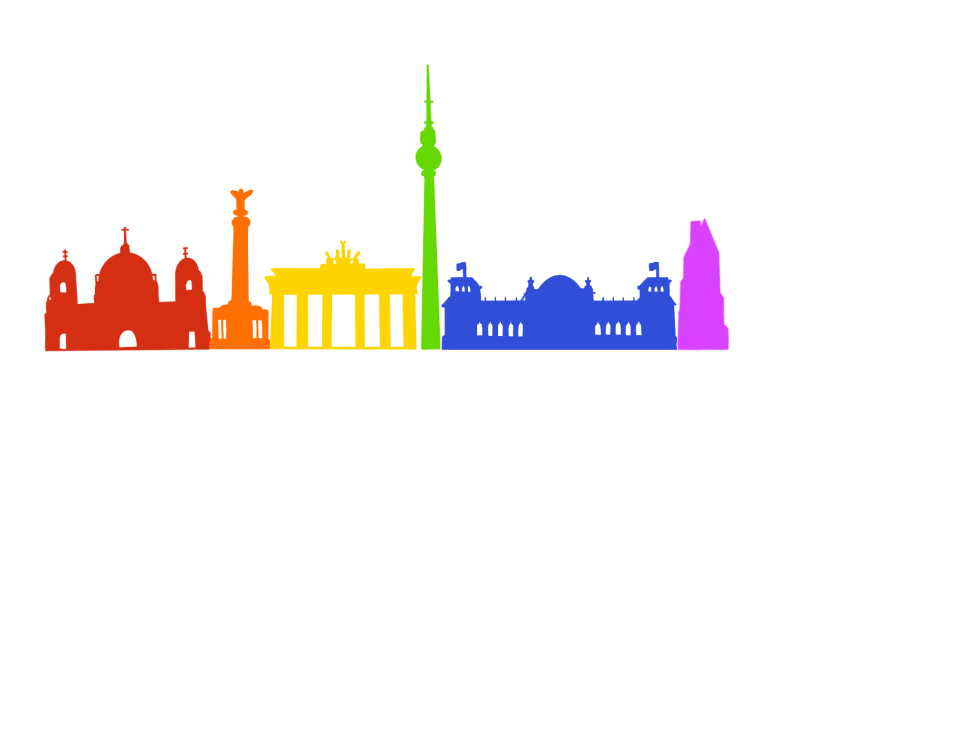 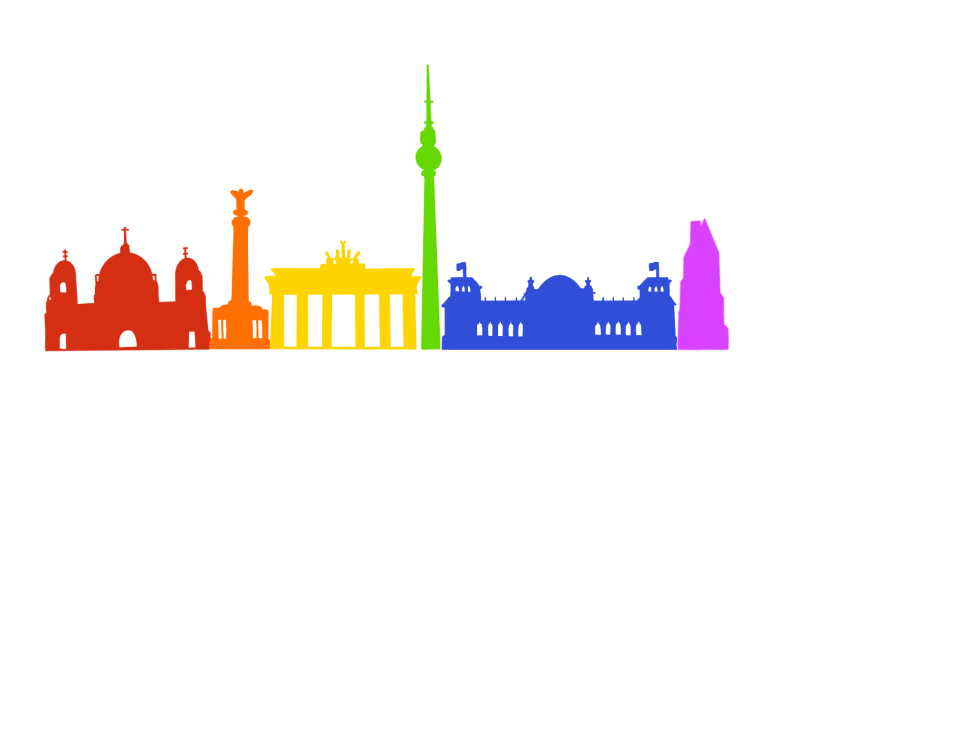 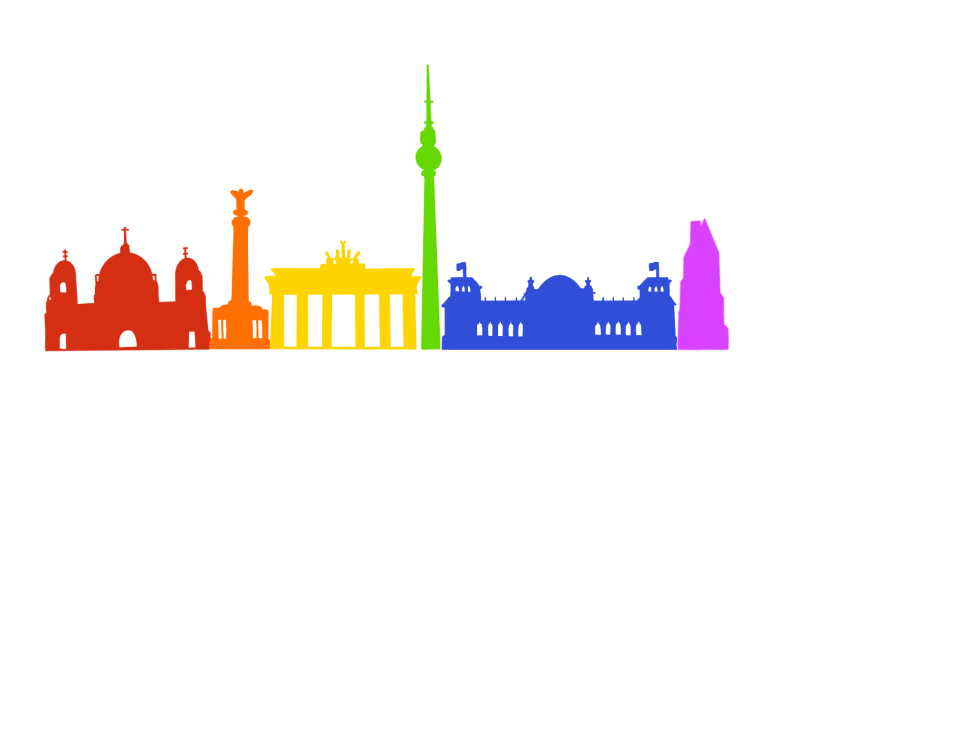 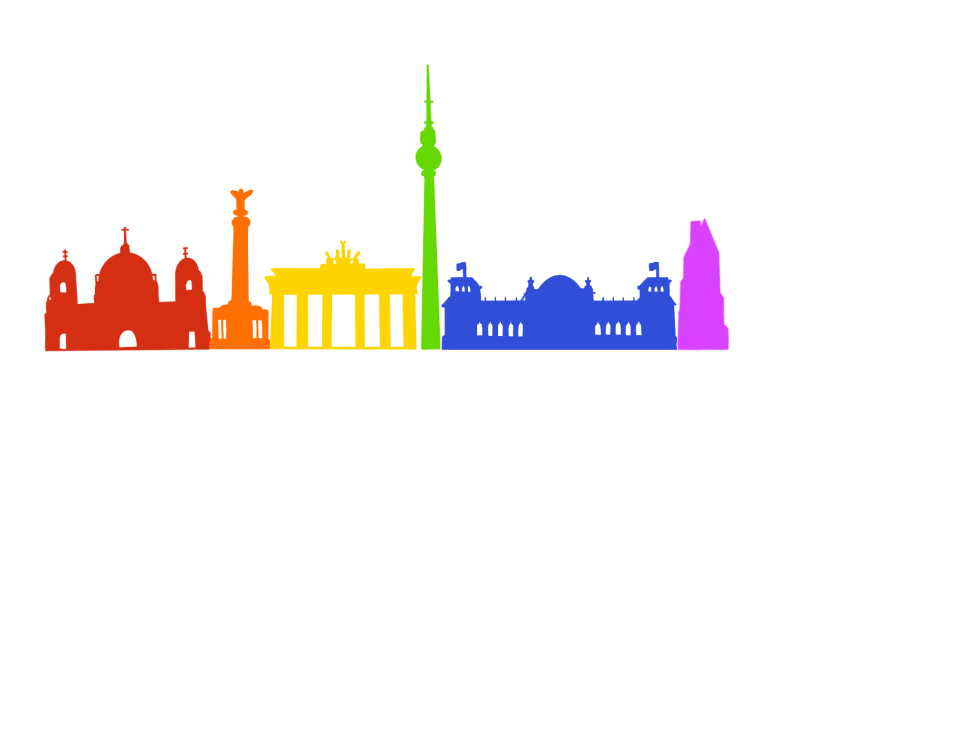